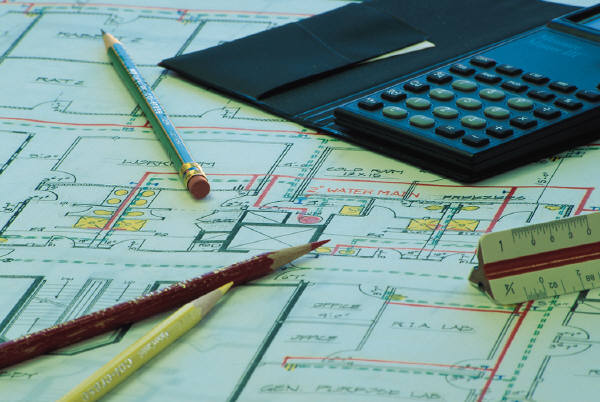 BAB 5
Barisan dan Deret
BARIS DAN DERET
Pola dan Barisan Bilangan
Barisan Arimatika
Deret Aritmetika
Barisan dan Deret Geometri
Pola dan Barisan Bilangan
Pola Bilangan
Pola bilangan yaitu susunan angka-angka yang mempunyai pola-pola tertentu.  Misalnya pada kalender terdapat susunan angka" baik mendatar, menurun, diagonal (miring).
Pola bilangan tingkat pertama
U1
U2
U3
U4
Un
=?
Un
1
2
3
4
Un
= ?
Un = bn + (U1 - b)
+b
+b
+b
+1
+1
+1
1. Pola Barisan bilangan asli






Maka rumus suku ke-nnya adalah			   =         = n+(1-1)= n
Un
b = 1
Un = bn + (U1 - b)
Un
2.  Pola Barisan bilangan cacah






Maka rumus suku ke-nnya adalah			   =         = n+(0-1) = n - 1
Un
0
1
1
3
2
5
3
7
Un
Un
= ?
= ?
b = 1
+1
+2
+1
+2
+1
+2
Un = bn + (U1 - b)
Un
3. Pola Barisan bilangan ganjil positif






Maka rumus suku ke-nnya adalah			   =         =2n+(1-2) = 2n -1
Un
b = 2
Un = bn + (U1 - b)
Un
4. Pola Barisan bilangan genap positif






Maka rumus suku ke-nnya adalah			   =         =2n+(2-2) = 2n
Un
2
4
6
8
Un
= ?
b = 2
+2
+2
+2
Un = bn + (U1 - b)
Un
Pola Bilangan tingkat kedua
POLA BILANGAN PERSEGI PANJANG
Pola bilangan persegi panjang :: 2, 6, 12, ... Un = n(n+1)
Garis Lurus
Persegi Panjang
POLA BILANGAN PERSEGI
Pola bilangan persegi :: 1 , 4 , 9 , ... merupakan bilangan kuadrat dari bilangan asli . Un= n2
3. Pola Segi tiga (segitiga sama sisi)
Cara 1
Mengikuti pola berikut
CARA 2
Pola bilangan segitiga :: 1, 3, 6, 10, ... Un = n/2 (n+1)
1	3	6	10	15	21

	       +2	        +3	        +4	         +5	           +6
Urutan1
Urutan2
Urutan3
Barisan Bilangan
Barisan bilangan adalah sekumpulan bilangan yang telah diurutkan menurut suatu aturan tertentu.
Un
Barisan bilangan biasanya ditulis :
U1, U2,`U3, . . . . , Un   
dengan Un  adalah suku ke-n dan n adalah anggota bilangan asli.
U1
Suku Pertama
U2
Suku ke-2
Contoh : Barisan 0,2,4 berarti
U1 = 0, U2 = 2 , U3 = 4
(menambahkan 2 pada suku sebelumnya)
Un
Suku ke - n
Contoh Soal
Tentukan tiga suku berikutnya dari barisan bilangan 2, 5, 8, 11, . . .
Barisan 2, 5, 8, 11,. . . 




		   = 2
	                                       = 5 = 2 + 3	              
                                                = 8 = 5 +3
                                                  = 11 = 8 +3
     Maka barisan selanjutnya adalah (2, 5, 8 ,11, 14, 17, 20, . . .n +3)
2
5
8
11
3
3
3
U1
U2
U3
U4
CONTOH SOAL
Suatu barisan dengan pola deret sn  = 2n³ - 3n². Tentukan pola barisan tersebut kemudian tentukanlah suku ke-10!
Jawab :
Dengan rumus un  = sn – s n-1 maka dapat ditentukan 2n³ - 3n² maka
𝒔 𝒏−𝟏 = 𝟐 (𝒏−𝟏)³ −𝟑 (𝒏−𝟏)²
𝒔 𝒏−𝟏 = (𝟐𝒏³ - 𝟔𝒏² +  𝟔𝒏 − 𝟐) − ( 𝟑𝒏²  −  𝟔𝒏 + 𝟑)
𝒔 𝒏−𝟏 = 𝟐𝒏³ − 𝟗𝒏²  +  𝟏𝟐𝒏  − 𝟓
Jadi 
un  = sn – s n-1  = (2n³ - 3n² ) – (𝟐𝒏³ − 𝟗𝒏²  +  𝟏𝟐𝒏  − 𝟓)
un  = 6n² - 12n + 5
Pola barisan tersebut adalah Un  = 6n² - 12n + 5 sehingga :
U10 = 6(10)² - 12(10) + 5 
U10 = 600 – 120 + 5 = 485
Jadi, suku ke-10 pada barisan tersebut adalah 485.
Latihan soal
Pola suku ke-n dari barisan bilangan 0,2,6,12,.. Adalah?
Tentukan 3 suku berikutnya dari barisan bilangan 3,5,8,12,….!

Suatu barisan bilangan kelereng yaitu 1,4,9,16.



3. Tentukan pola bilangan dari barisan tersebut!
4. Berapakah bilangan berikutnya pada barisan tersebut?
5. Berapakah banyak kelereng pada kelompok ke-10?
Barisan Arimatika
Barisan Arimatika atau Barisan Hitung
barisan bilangan yang tiap sukunya diperoleh dari suku sebelumnya dengan cara menambah atau mengurangi dengan suatu bilangan tetap
Barisan Aretmatika
Perhatikan baarisan U1, U2, U3, . . . . . .,Un-1, Un. Dari definisi di atas, diperoleh hubungan sebagai berikut :
U1 = a
U2 = U1 + b = a + b
Un = a + (n – 1 )b
Dengan n = 1, 2, 3,..
U3 = U2 + b = a + b + b = a + 2b
U4 = U3 + b = a + 2b + b = a + 3b
.
.
.
Un = Un-1 + b = a + (n - 2)b + b = a + (n - 1)b
Bilangan b adalah suatu bilangan tetap yang sering disebut dengan beda. Penentuan rumus beda dapat di uraikan sebagai berikut :
U2 = U1 + b => b = U2 - U1
U3 = U2 + b => b = U3 - U2
U4 = U3 + b => b = U4  - U3
.
.
.
Un = Un-1 + b => b = Un - Un-1
Dengan melihat nili b, kita dapat menentukan barisan aritmetika itu naik atau turun.
Bila b ˃ 0  maka barisan aritmetika itu naik
Bila b ˂ 0  maka barisan aritmetika itu turun
Contoh:
Tentukan suku ke sepuluh ( U10 ) dari barisan aritmetika berikut ini dan tulis jenis barisan aritmetika tersebut.
	a. 1, 3, 5, 7,. . . .
	b. 4, 2, 0, -2,. . .
Jawab :Gunakan rumus beda untuk menentukan suku ke sepuluh ( U10 ) dari masing-masing barisan aritmetika.
Barisan 1, 3, 5, 7 . . .
berdasarkan rumus Un = U1 + (n – 1) . b diperoleh ..
U1 = 1		U2 = 3		U3 = 5
b = U2  ­- U1 = 2  	b = U3 - U2 = 2	 b = U4 - U3 = 2

karena b = 2 > 0 barisan aritmetika merupakan barisan naik.
U10 = U1 (10 - 1) . b		
U10  = 1 + 9 . 2 = 19
b. Barisan 4, 2, 0, -2, . . 

U1 = 4	;   U2 = 2 ;  U3 = 0 ;  U4 = -2
b = U2  - U1 = - 2 ;  b = U3 - U2 = -2 ;  b = U4 - U3 = - 2
karena b =  - 2 < 0 barisan aritmetika merupakan barisan turun, berdasarkan rumus
Un  = U1 (n - 1) . b			
U10  = 4 + (9 . (- 2) ) = - 14

Jadi, suku ke sepuluh barisan tersebut adalah -14
LATIHAN SOAL
Suatu barisan aritmatika diketahui suku ke-5 adalah 22 dan suku-12 adalah 57. Maka suku ke 15 barisan tersebut adalah…
	a. 62
	b. 68
	c. 72
	d. 74
	e. 76
Diketahui suatu barisan aritmatika suku ke-5nya 21 dan suku 
       ke- 18nya 60, maka nilai suku pertama / a adalah…
	a. 4
	b. 5
	c. 6
	d. 7
	e. 8
3. Dibawah ini yag termasuk barisan aritmatika adalah..
	a. 6,15,18,19,20,…
	b. 73,74,76,78,79,…
	c. 45,46,48,51,56,…
	d. 39,41,43,45,47,…
	e. 1,3,4,6,8,3,…
4. Diket a = 64 dan suku ke-12 = 28, maka beda dalam barisan tersebut adalah…
	a. – 3 	c. 0	e. 3
	b. – 1 	d. 1
5. Suku ke-3 dari suatu barisan aritmatika adalah 24, sedangkan jumlah suku ke- 7 dan suku ke 8 adalah 75, maka suku pertama barisan tersebut adalah…
	a. 15	
	b. 18
	c. 21
	d. 25
	e. 28
Deret Aritmetika
Deret Aritmetika atau Deret Hitung
jumlah yang ditunjuk untuk suku-suku dari suatu barisan bilangan
Deret bilangan
Bentuk umum:
Contoh:
Jumlah suku dalam barisan aritmatika
Deret aritmatika
Deret aritmetika
Rumus  n suku pertama deret aritmetika:
Contoh:
Latihan soal
Tentukan jumlah 10 suku pertama dari deret -2 + 0 + 2 + …
Tentukan jumlah 5 suku pertama, jika suku kelima adalah 240 dan suku pertama adalah 20.
3.  Diketahui suatu deret suku ke 4nya 20 dan suku ke 12nya 60.
	Tentukan:    a. suku ke 27
			      b. jumlah 12 suku pertama
			      c. tentukan bedanya
4. Tentukan jumlah 25 suku pertama dari deret 11, 13, 15,…
5. Tentukan jumlah 17 suku pertama dari deret yang suku pertamanya 3 dan suku ke 3nya 21.
Barisan geometri
Barisan Geometri atau Barisan Ukur
barisan bilangan yang tiap sukunya diperoleh dari suku sebelumnya dengan mengalikan atau membagi dengan suatu bilangan tetap
Barisan Geometri
Misalkan, barisannya U1, U2, U3, . . . . . .,Un-1, Un, maka :
	
	U1 = a
	U2 = U1 . r = ar
	U3 = U2 . r = ar2
	U4 = U3 . r = ar3
	Un  = Un-1 . r = arn-1
Berdasarkan nilai rasio (r) kita dapat menentukan suatu barisan geometri naik atau turun.
Bila r > 1 maka barisan geometri naik.
Bila 0 < r < 1 maka barisan geometri turun.
Contoh  :
a. Tentukan suku ke delapan dari barisan geometri :
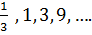 b. Tulliskan rumus suku ke – n dari barisan geometri :
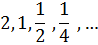 Jawab:
a.
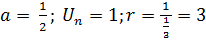 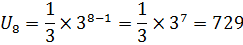 Jadi, suku kedelapan dari barisan geometri diatas adalah 729

b.
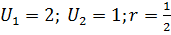 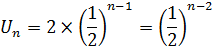 Jadi, suku ke-n dari barisan geometri di atas adalah
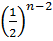 Latihan soal
1. Diketahui barisan geometri : 3, 9, 27, 81, ……	                   Tentukan Rumus suku ke-n dan Suku ke-10 barisan geometri tersebut!
2. Pada barisan geometri diketahui suku ke-3 = -8 dan suku ke-5 = -32, Tentukan suku ke-7 dari barisan tersebut!
3. Diketahui barisan geometri : 24, 12, 6, 3 …. Tentukan rasio dan suku keenam barisan itu !
4. Pada barisan geometri diketahui U1 = 81 dan U5 = 1. Tentukan Rasio bilangan tersebut!
5. Tentukan suku ke-6 dari barisan geometri : 1, 2, 4, 8…….
Deret geometri
Deret Geometri atau Deret Ukur
jumlah suku-suku yang ditunjuk oleh barisan geometri
Deret geometri
Rumus  n suku pertama deret geometri:
Barisan geometri:
Deret geometri:
Contoh:
Latihan soal
Suku pertama dan suku ketiga dari deret geometri masing – masing adalah 4 dan 36. jumlah 5 suku pertama dari deret tersebut adalah...
	a. 256		c. 484		e. 621
	b. 441		d. 512

2.   Jumlah lima suku pertama pada barisan geometri   	dengan a = 2 dan  r = 4 adalah..
	a. 682		c. 712		e. 821
	b. 772		d. 531
3. Hitunglah jumlah 6 suku pertama deret geometri 2 + 6 + 18 + ...
	a. 872		c. 729		e. 728
	b. 688		d. 616
4. Hitunglah jumlah deret geometri 3 + 6 + 12 + ... +384!

5. Diketahui deret geometri dengan U2 = 6 dam U4 =           54. hitung jumlah delapan suku pertamanya!

6. Isna membutuhkan 10 buah keranjang di hari pertams untuk memanen apel. Jika setiap minggu ia membutuhkan 2x dari jumlah keranjang saat pertama memanen. Berapa banyak keranjang yang dibutuhkan Isna selama 6 minggu?